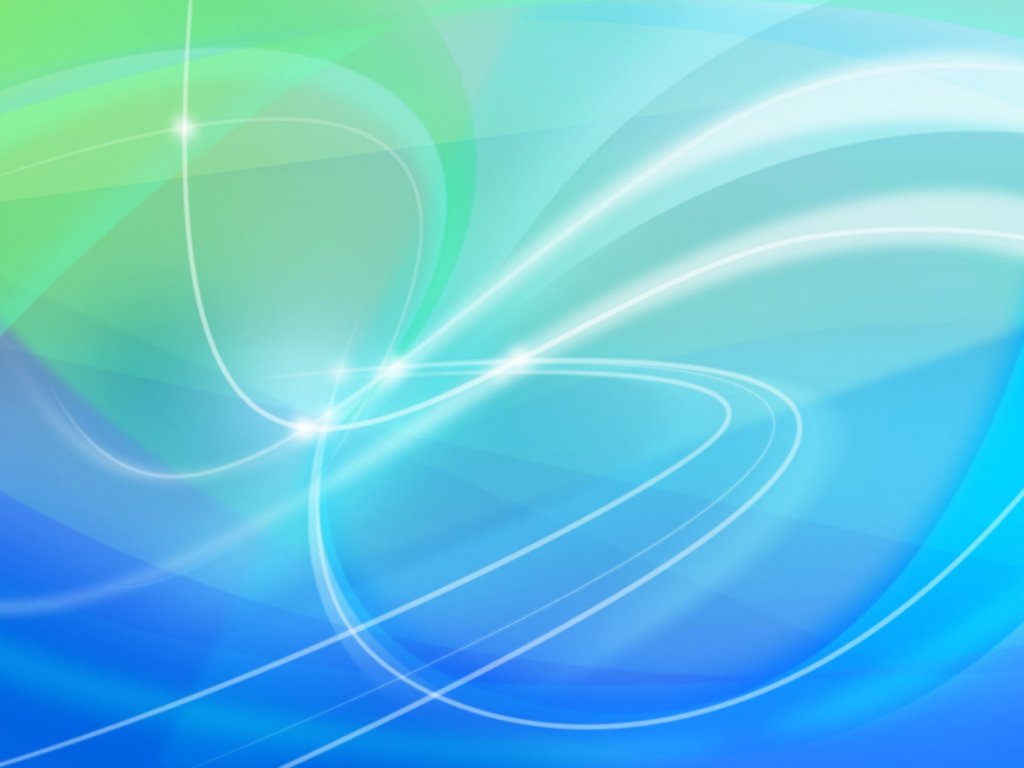 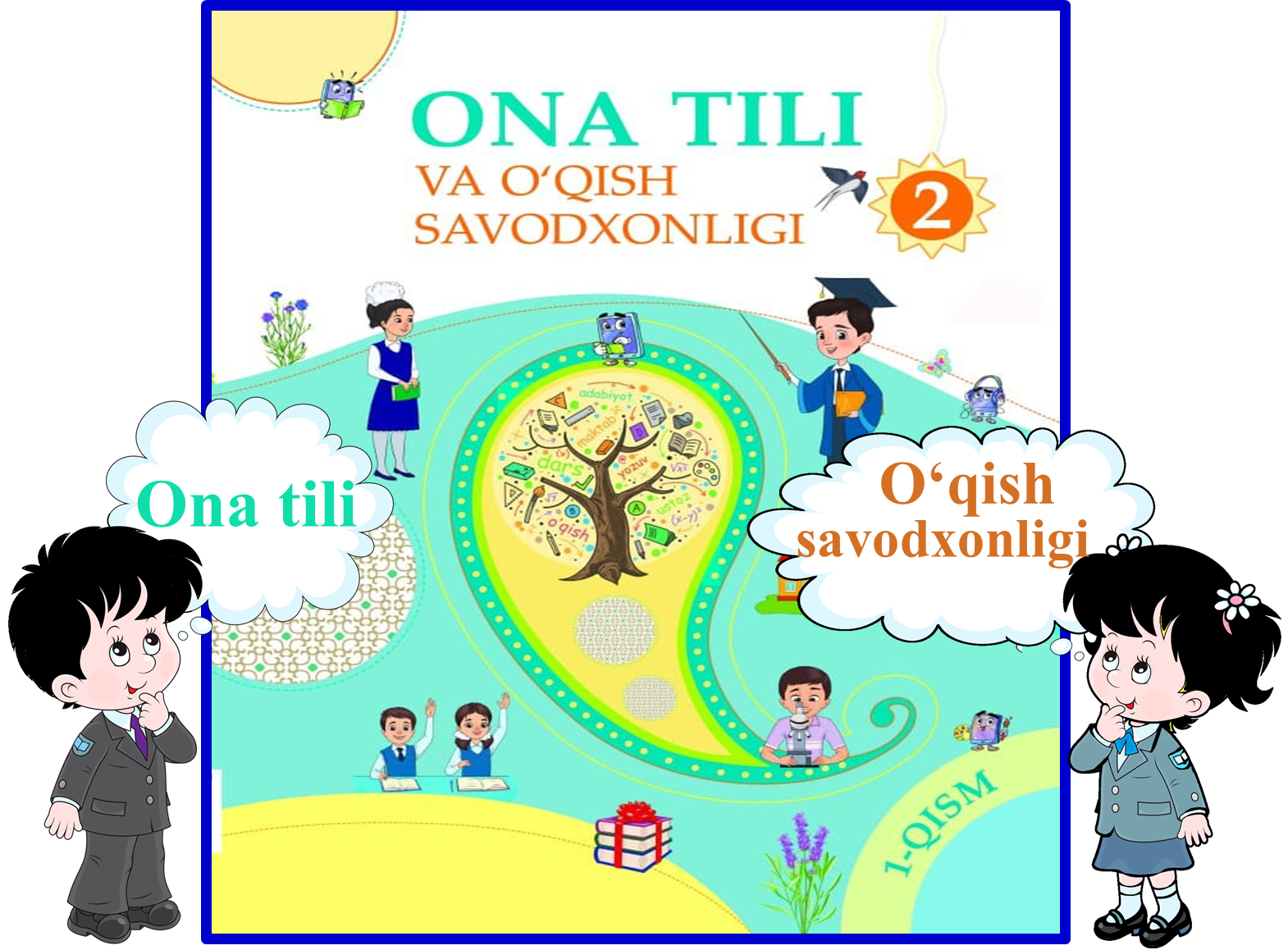 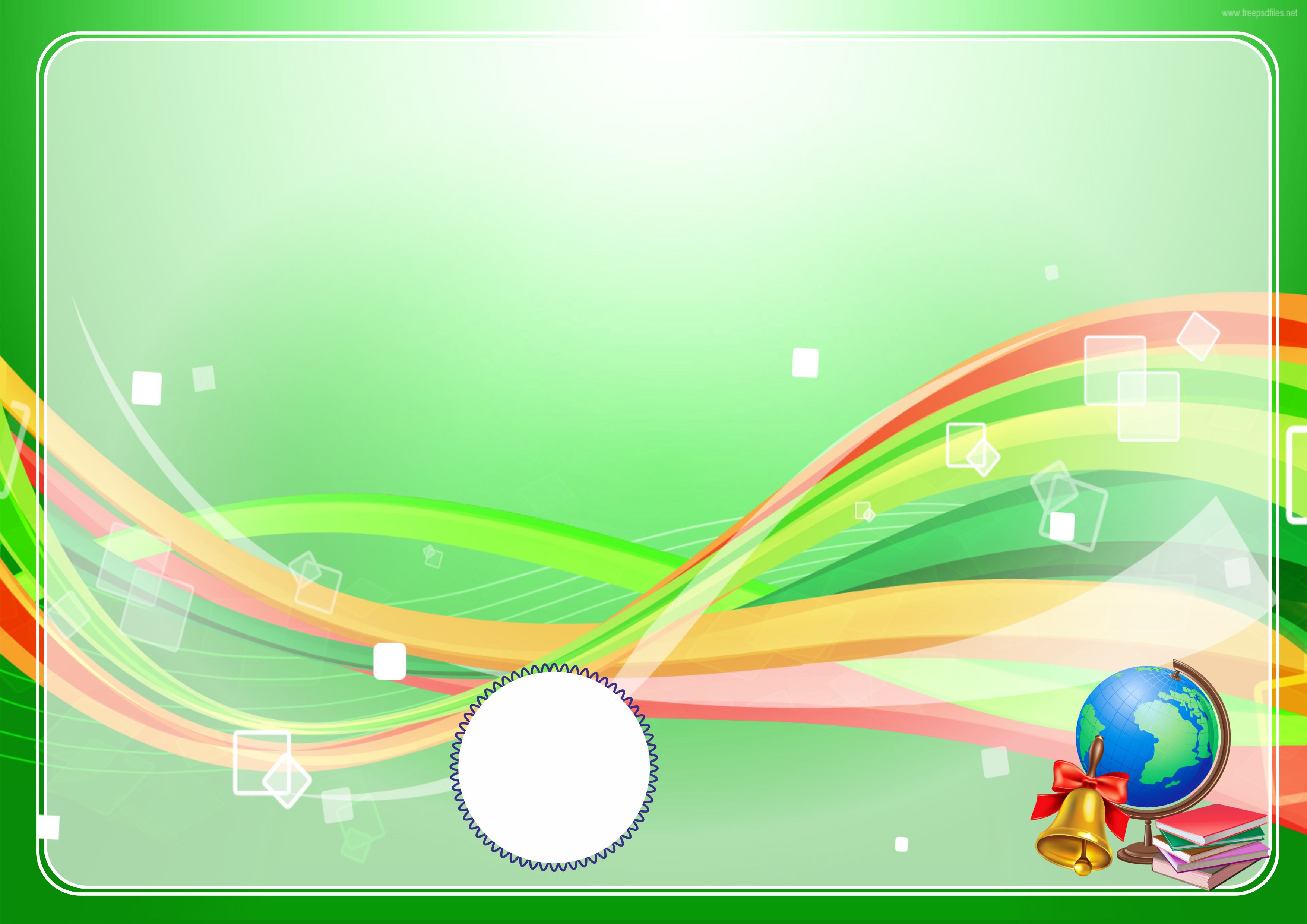 5-bo‘lim: 
Katta bo‘lsam, kim bo‘laman?
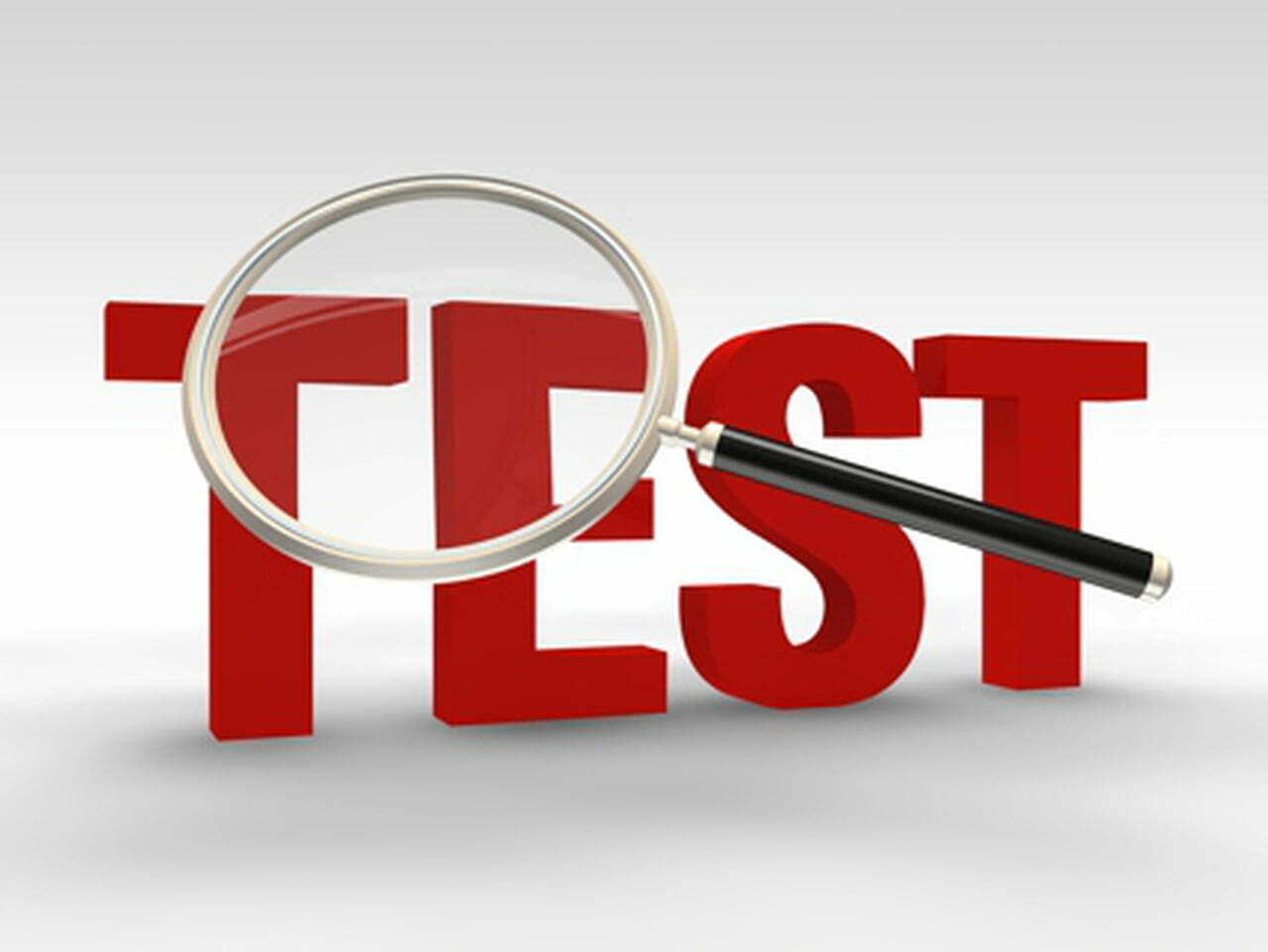 Takrorlash
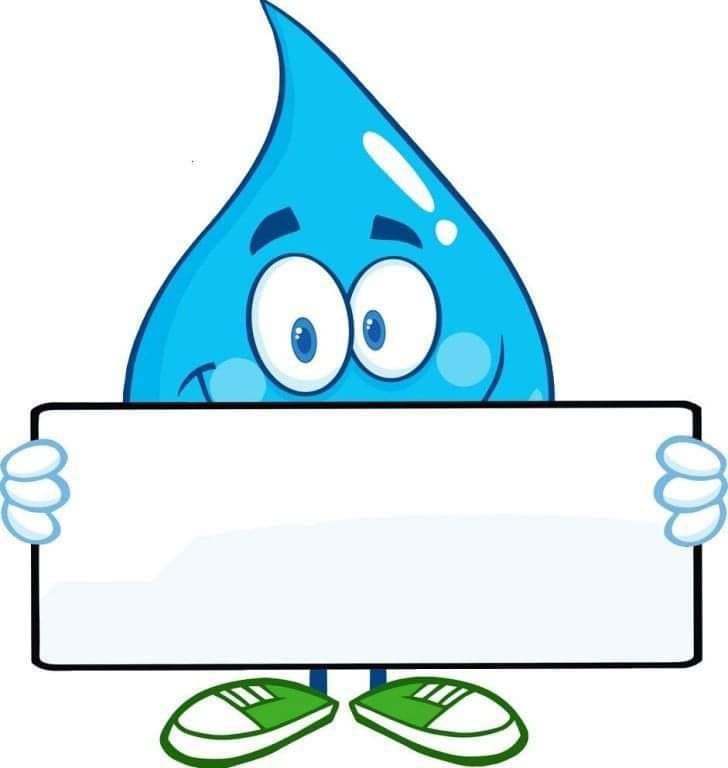 112-dars
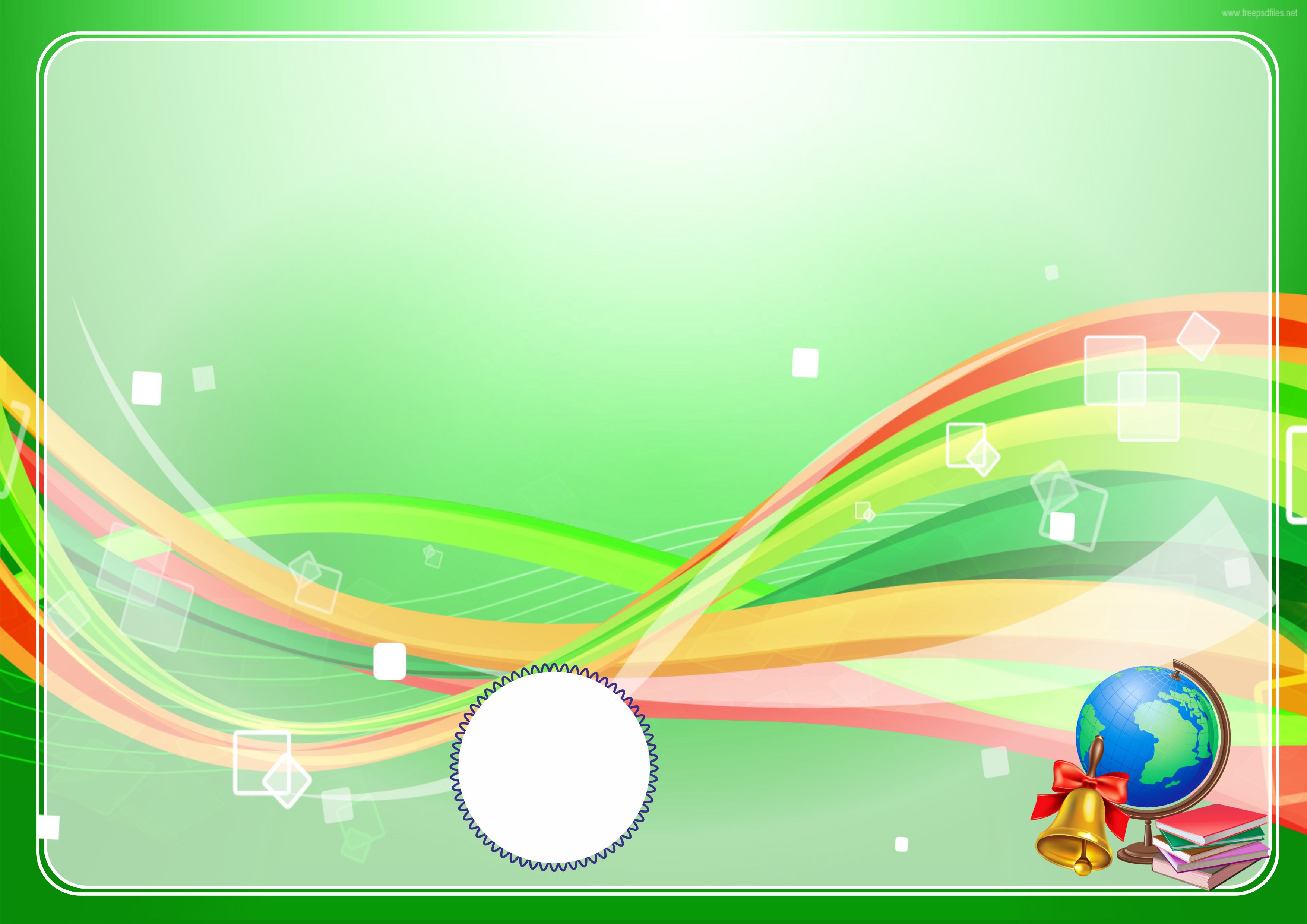 1
Rasmda tasvirlangan bolakay qaysi hikoya qahramoni?
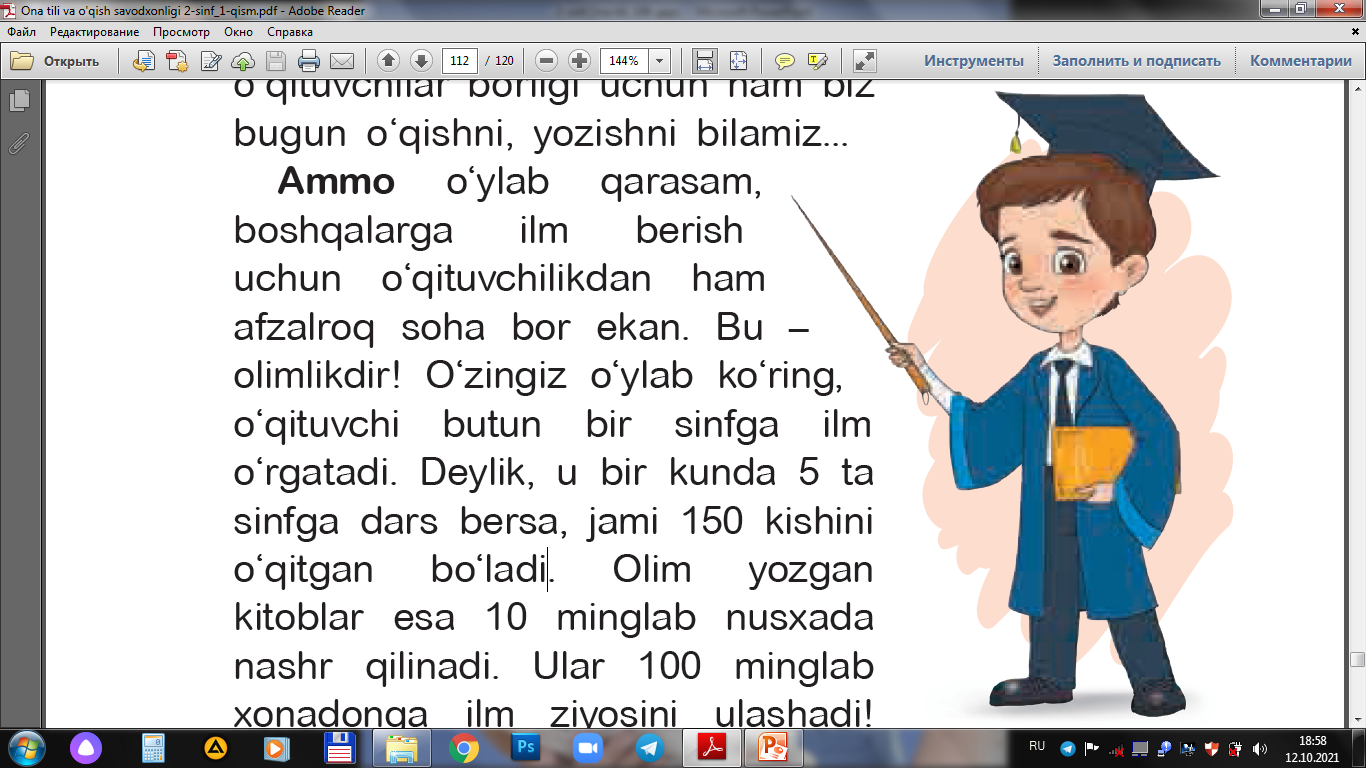 Kungaboqar va To‘lqinjon
Olim bo‘lmoqchiman…
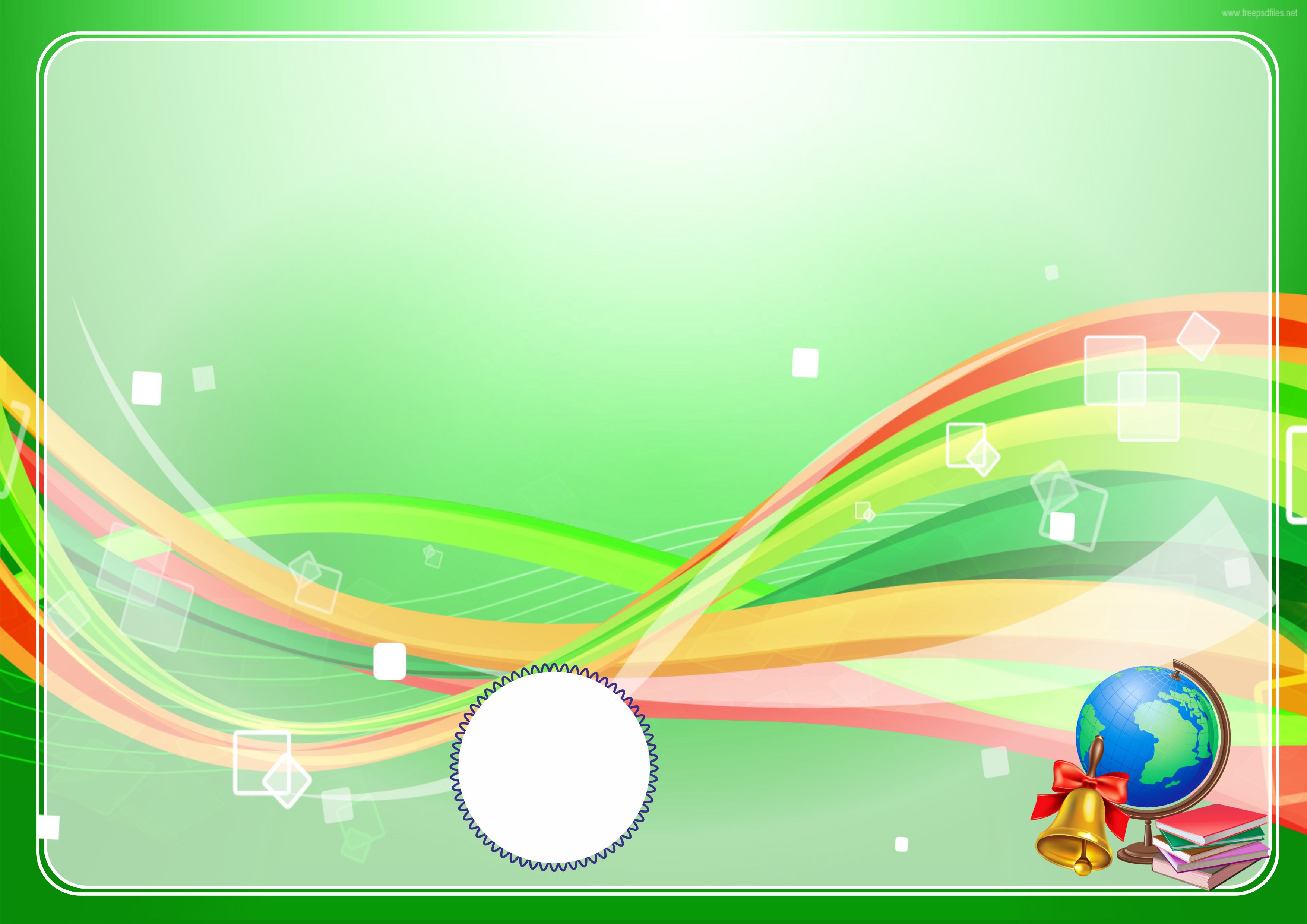 2
“Ilm zinalaridan ilgarilamoqchi bo‘lgan o‘quvchi faqatgina maktab darsliklari yoki uy vazifalarining o‘zi bilan chegaralanib qolmasligi kerak ekan” Ushbu  misralar qaysi hikoyadan olingan?
Olim bo‘lmoqchiman…
Kungaboqar va To‘lqinjon
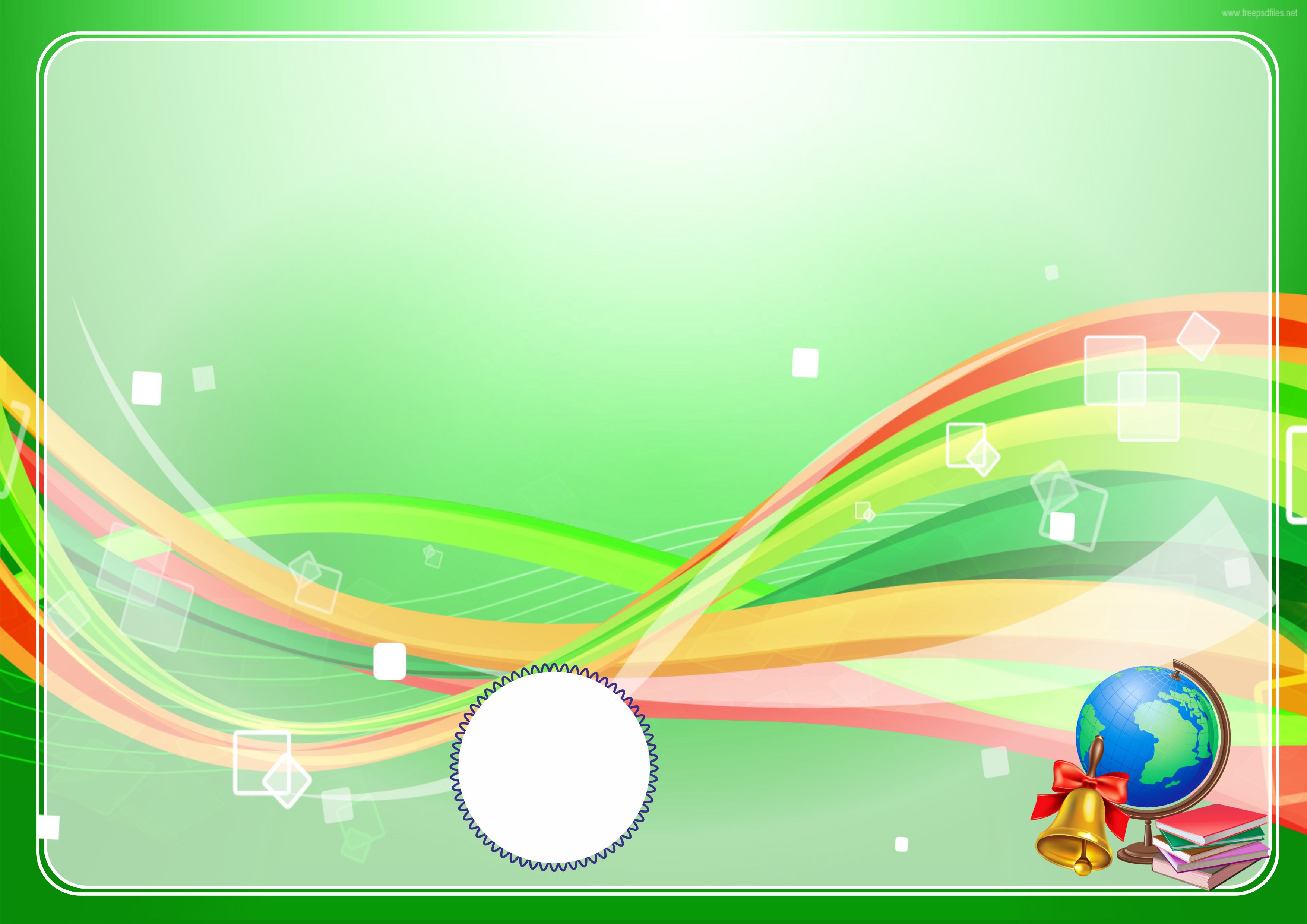 3
“Olim bo‘lmoqchiman…” hikoyasidagi qahramon bolakay avvaliga qaysi kasbni tanlamoqchi bo‘lgan?
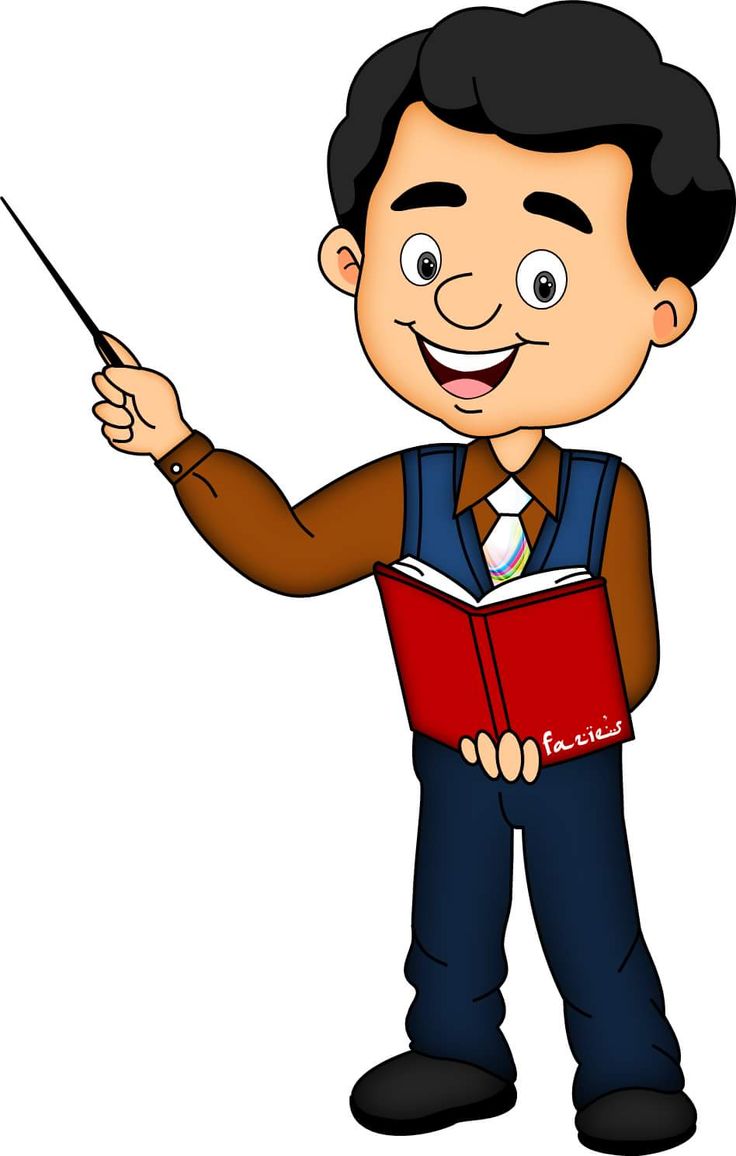 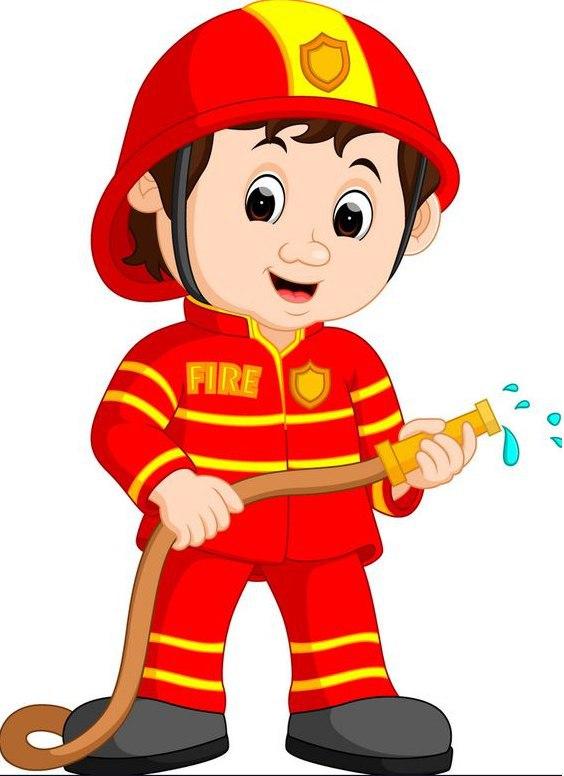 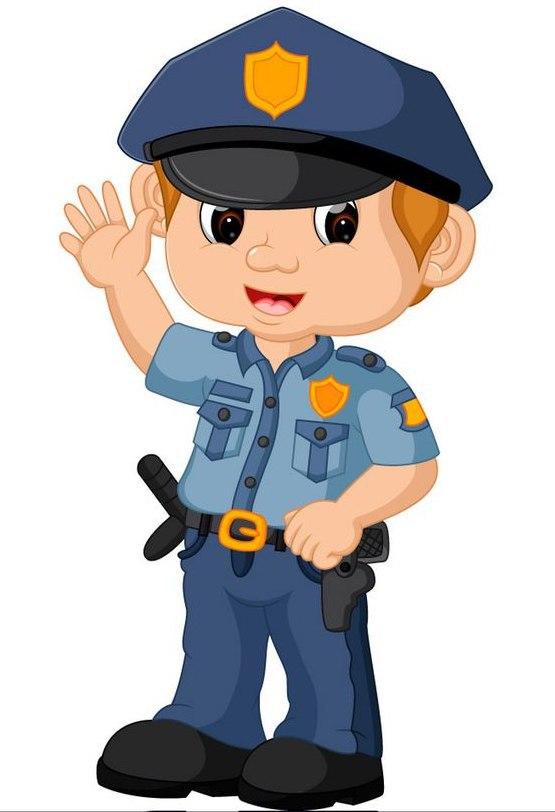 militsioner
o‘t o‘chiruvchi
o‘qituvchi
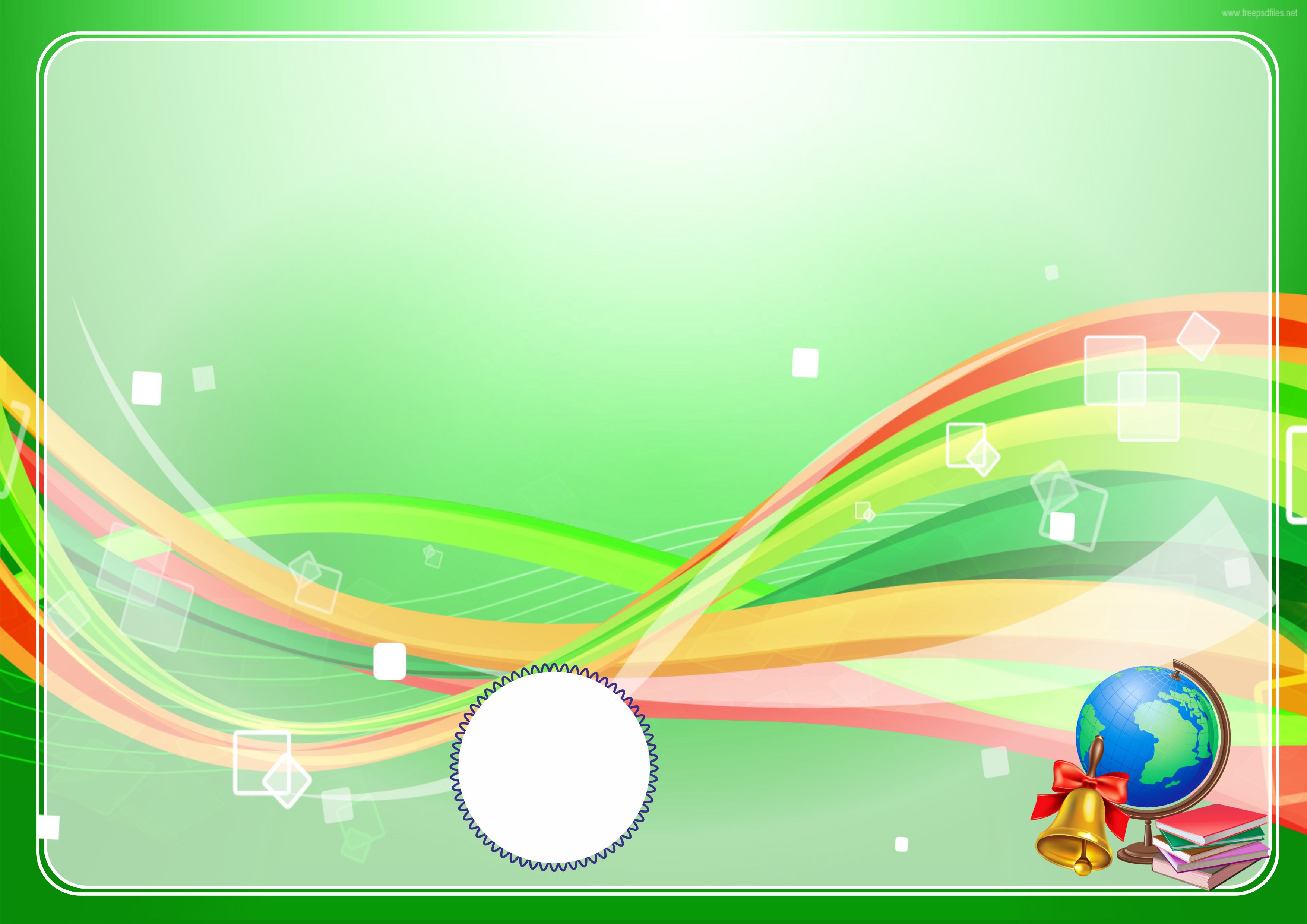 3
“Olim bo‘lmoqchiman…” hikoyasidagi qahramon bolakay avvaliga qaysi kasbni tanlamoqchi bo‘lgan?
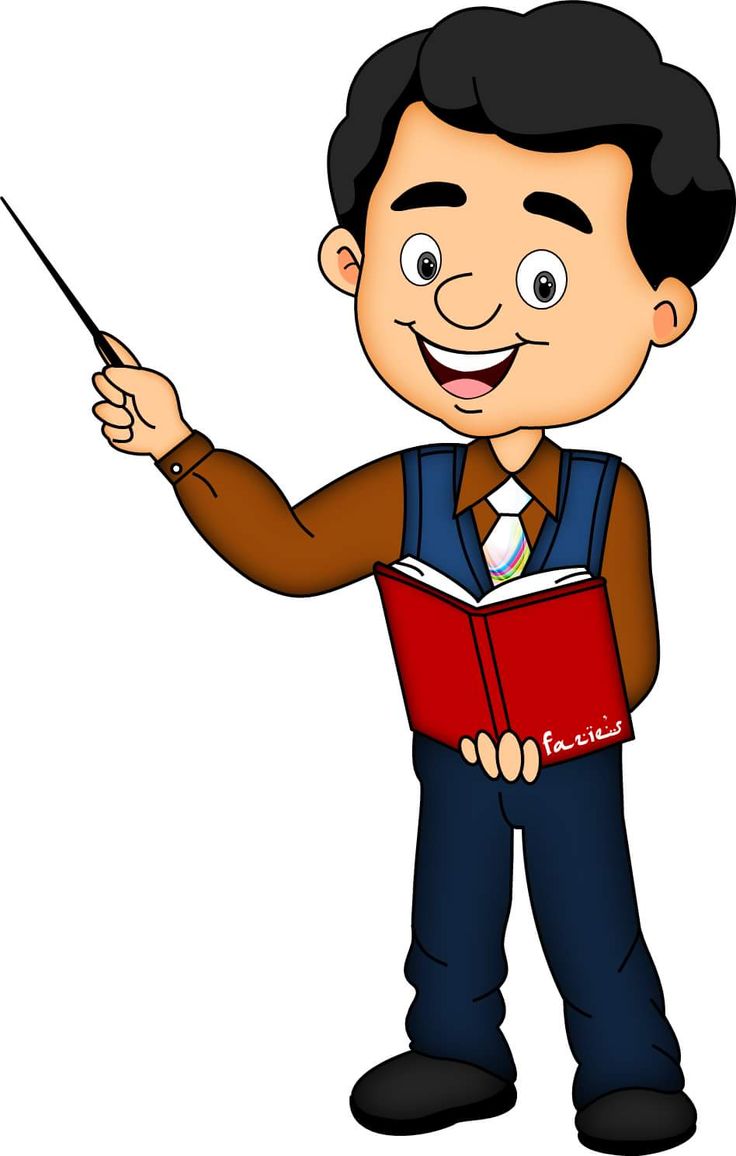 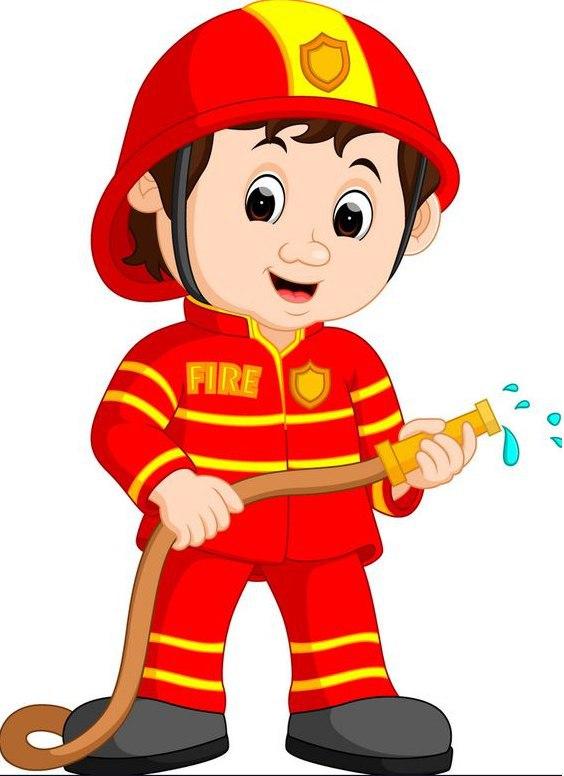 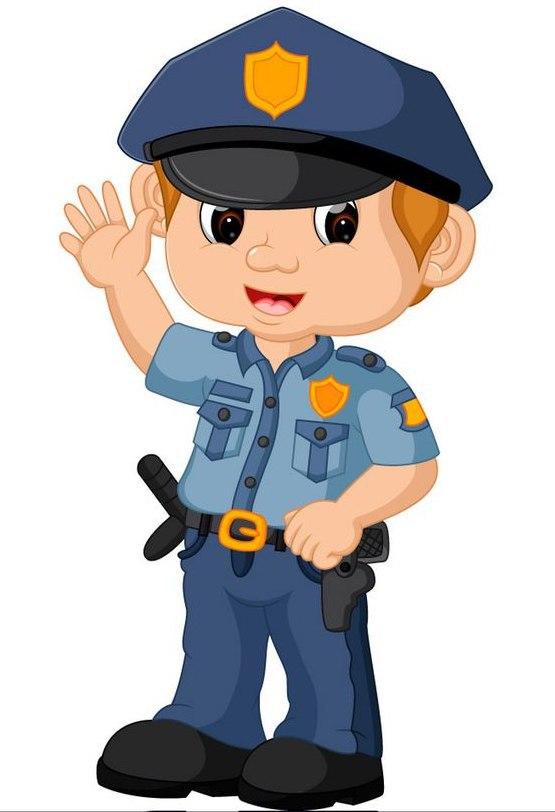 militsioner
o‘t o‘chiruvchi
o‘qituvchi
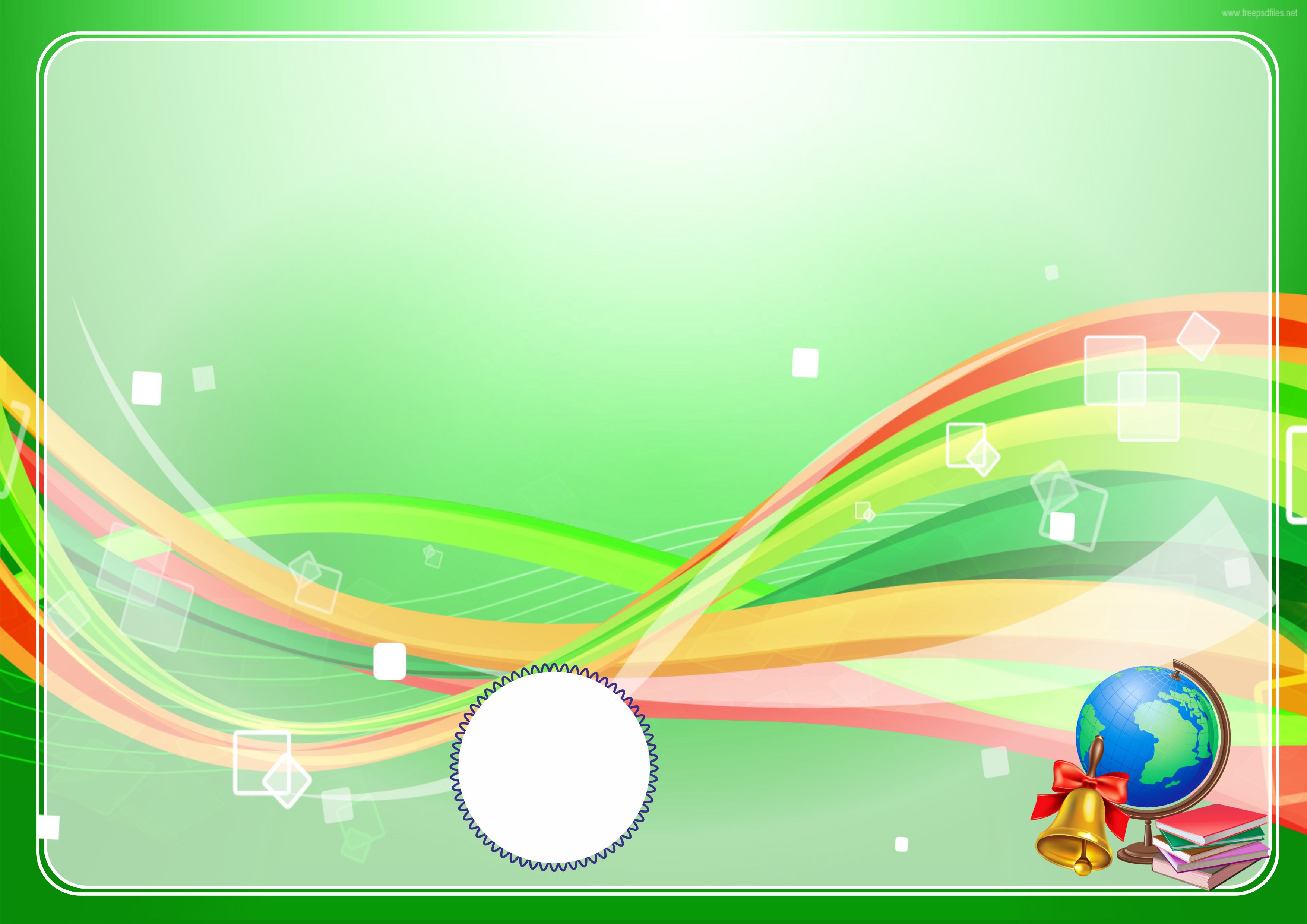 4
Chiziqcha o‘rniga mos so‘zni toping.

 _______ o‘qituvchilar borligi uchun ham biz bugun o‘qishni, yozishni bilamiz.
ammo
chunki
axir
lekin
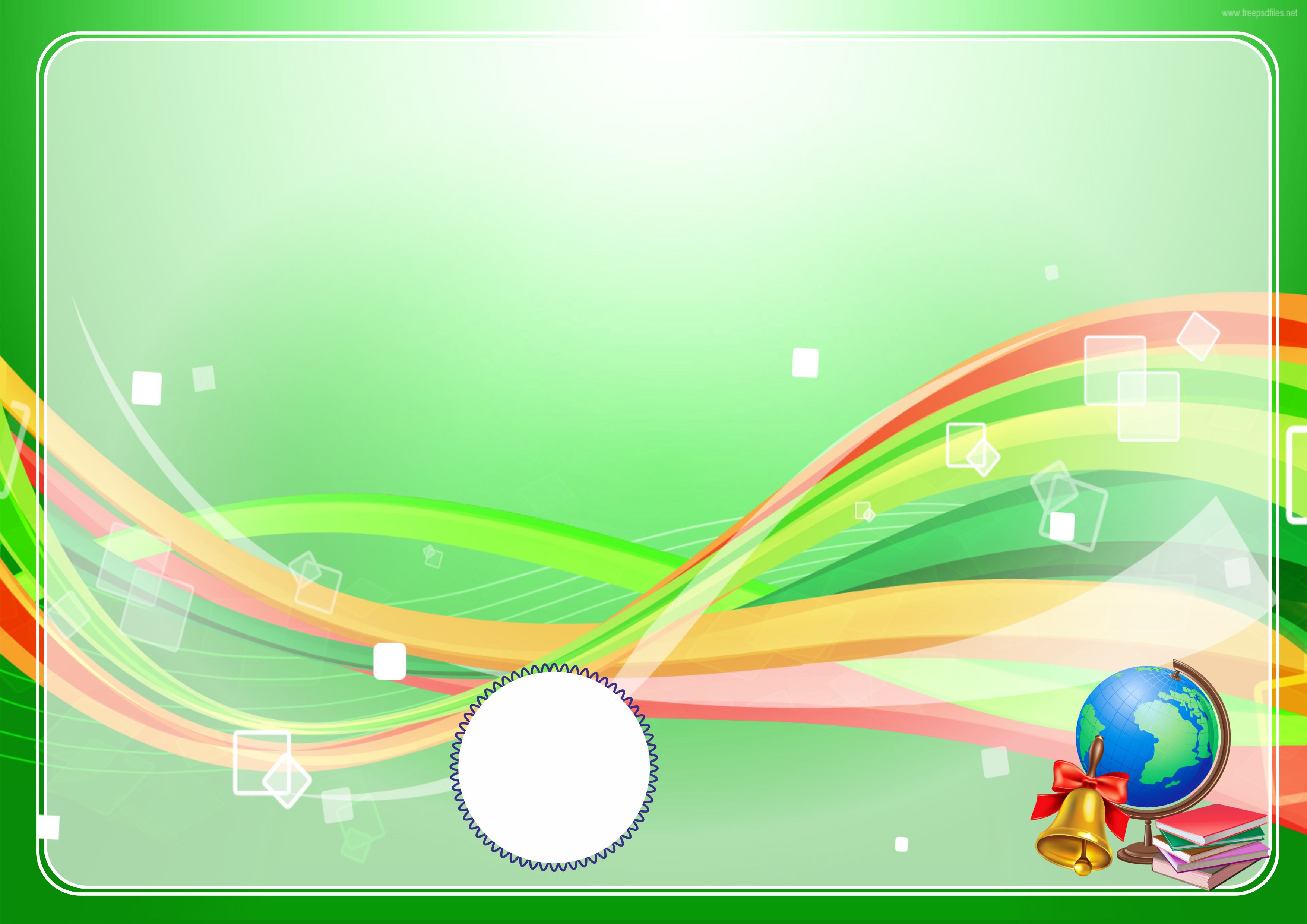 4
Chiziqcha o‘rniga mos so‘zni toping.

 Axir o‘qituvchilar borligi uchun ham biz bugun o‘qishni, yozishni bilamiz.
ammo
chunki
axir
lekin
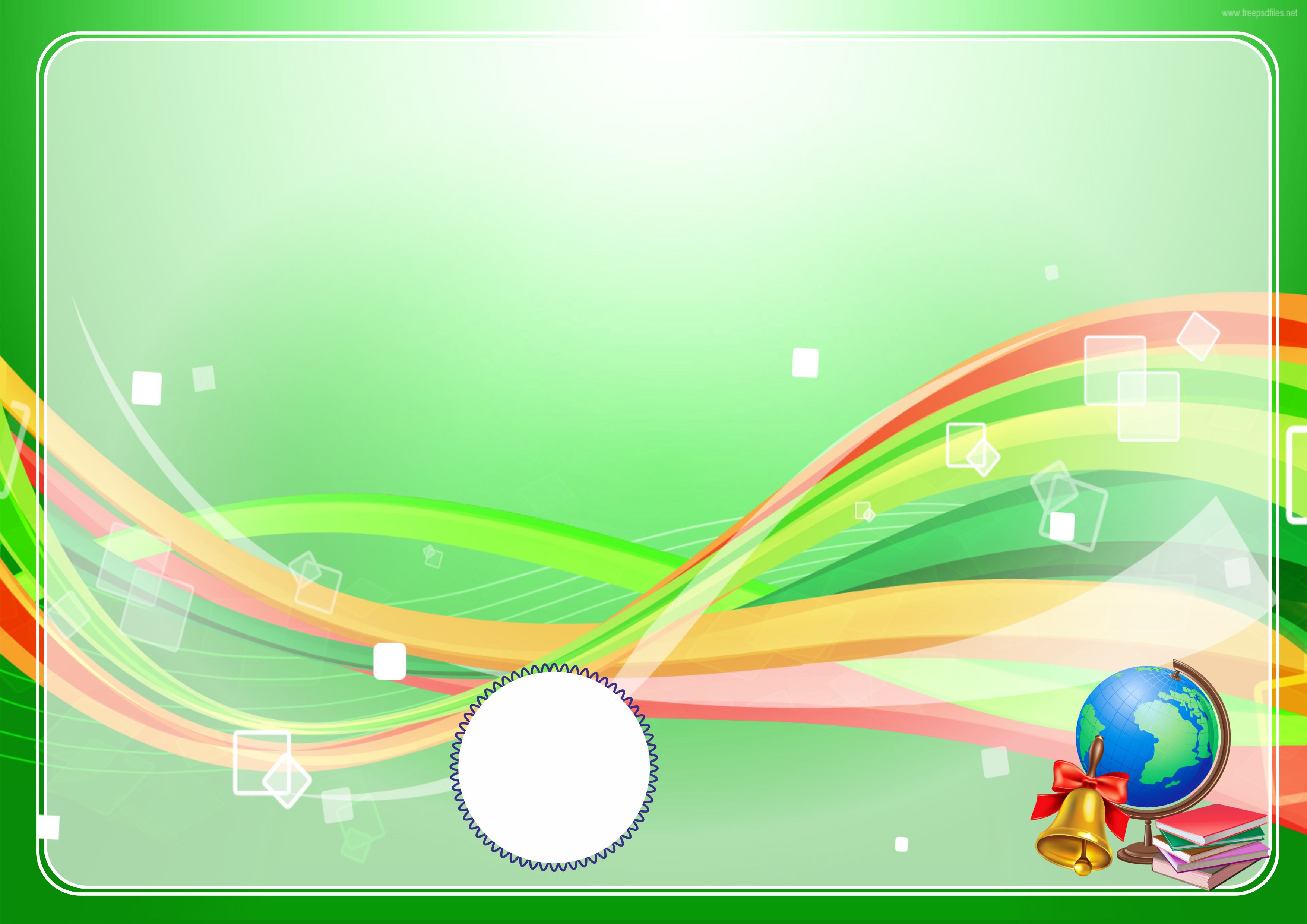 5
“O‘qituvchi” so‘ziga ma’nodosh so‘zni toping.
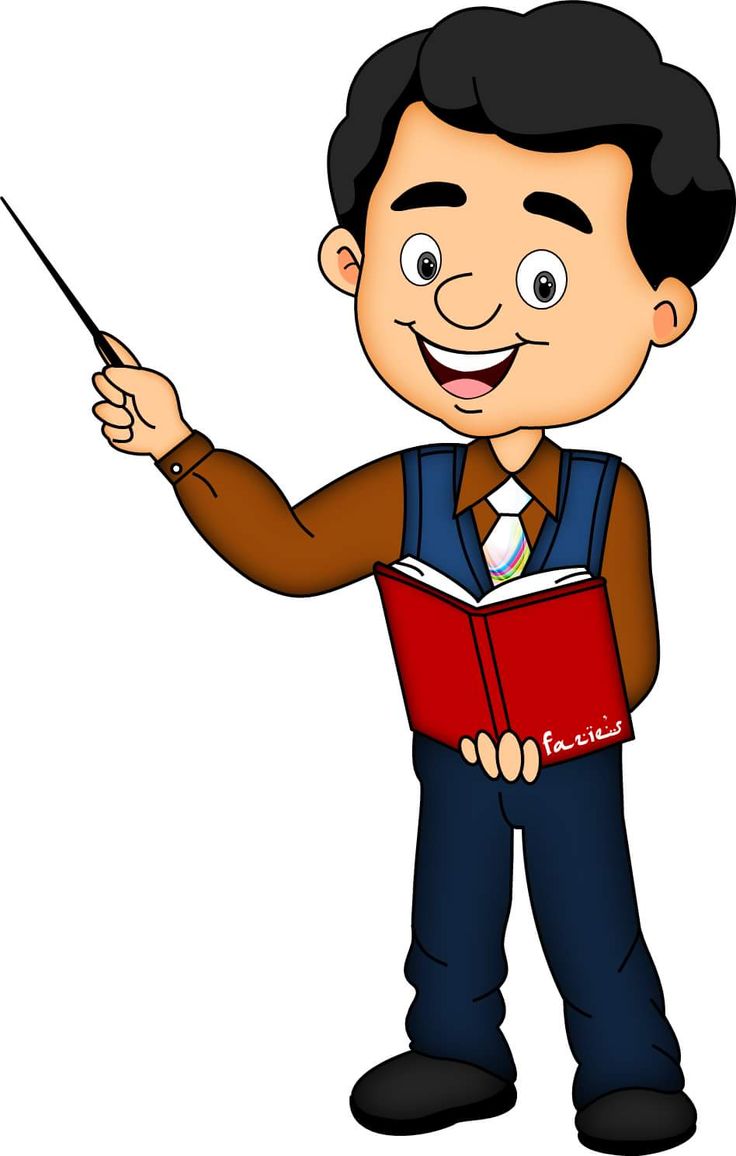 rahbar
ustoz
direktor
lekin
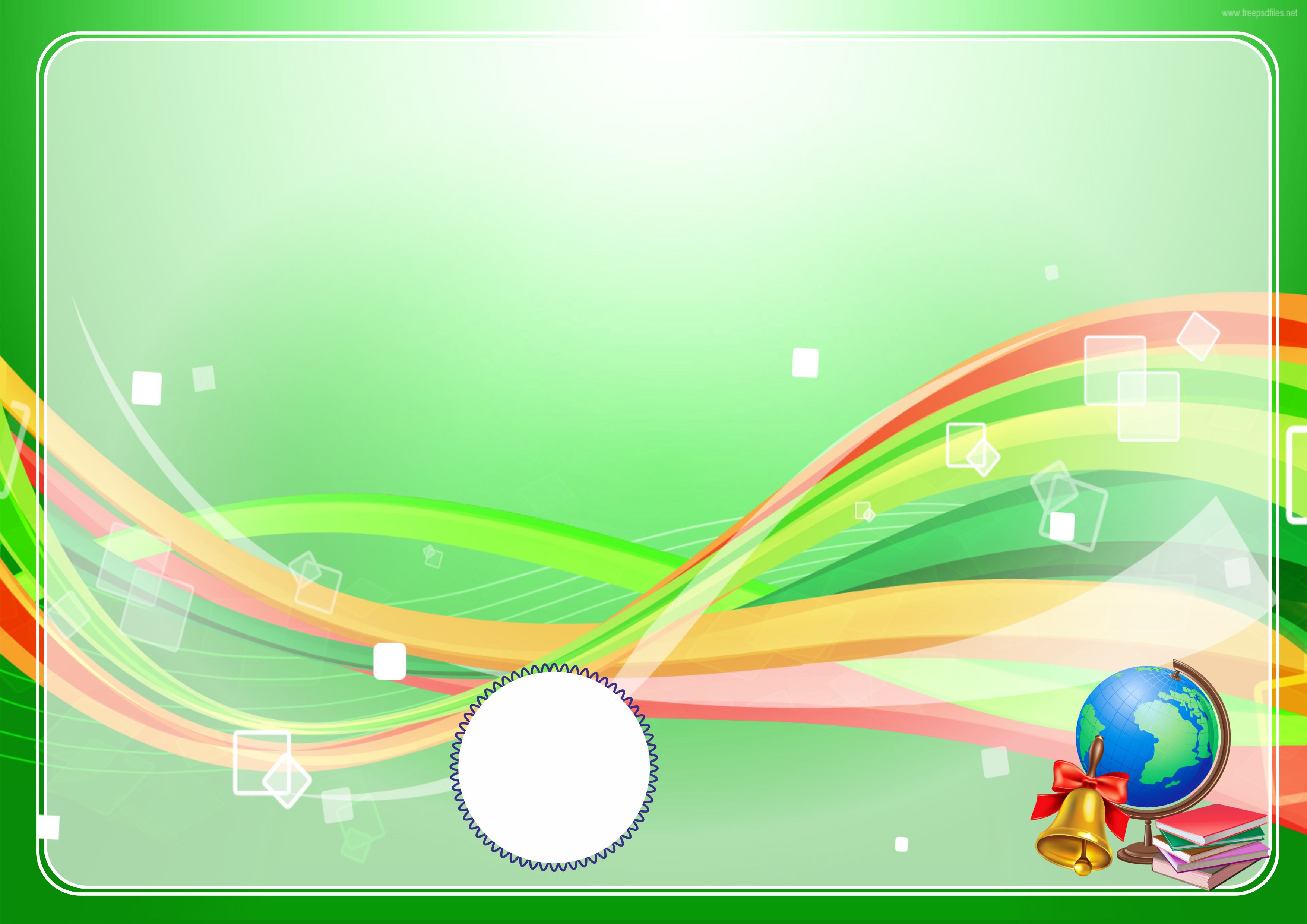 5
Gapning mazmuniga mos davomini toping.
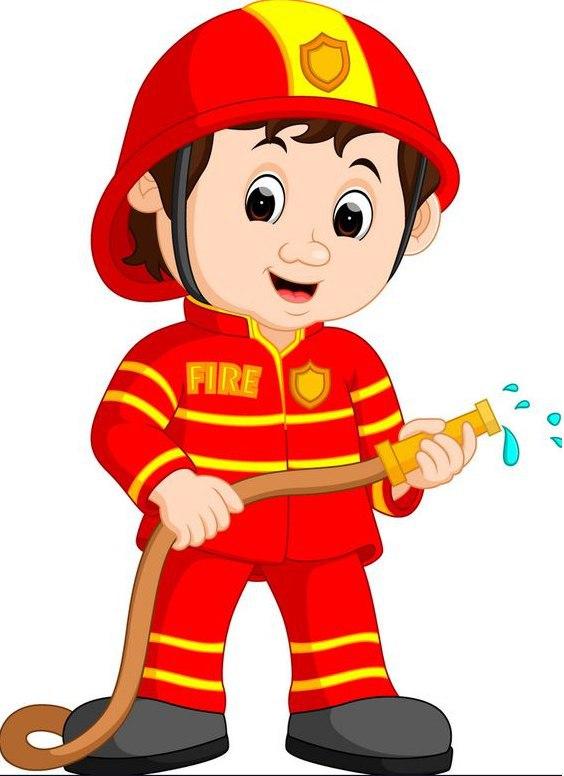 Men
bo‘lmoqchiman,
chunki, olovdan qoʻrqmayman, uni oʻchirib odamlar hayotini saqlab qolaman.
chunki, kasal odamni koʻrsam davolagim keladi.
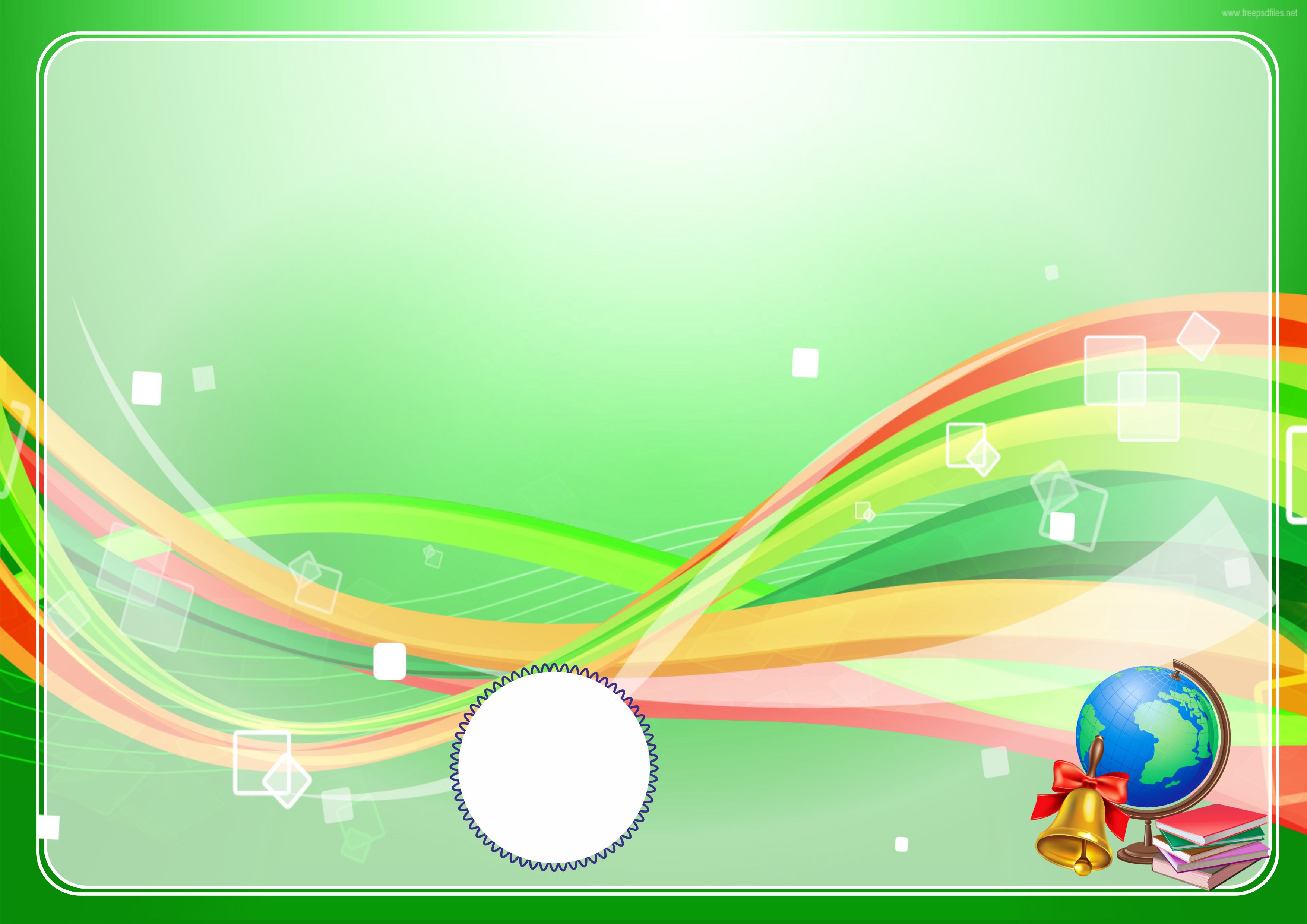 6
Orzu nima? Unga mos ta’rifni toping.
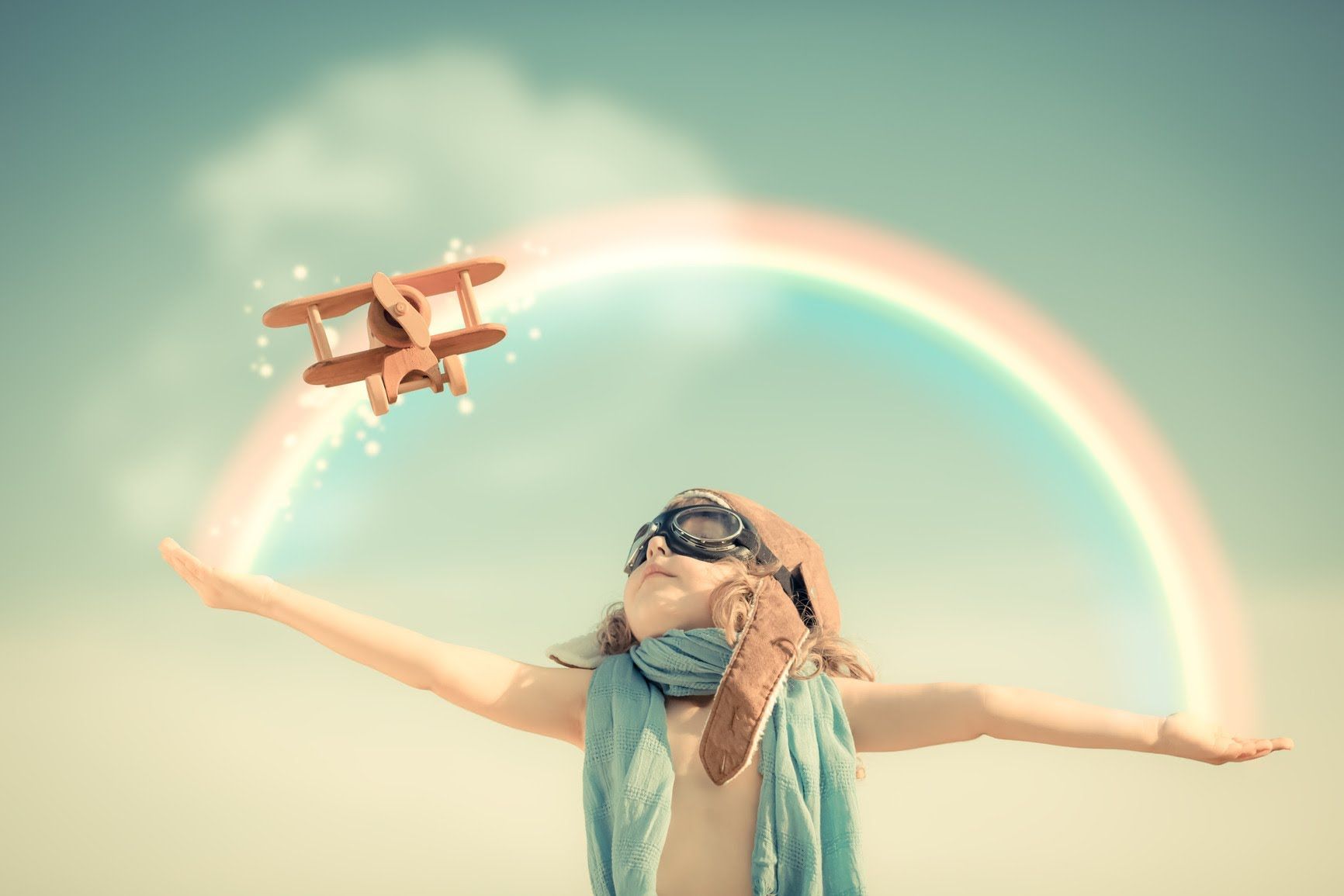 Orzu - bu har birimiz uchun hayot va baxtning juda 
muhim tarkibiy qismi.
Orzu - bu faqat birgina insonga tegishli  bo‘lgan baxtning juda 
muhim tarkibiy qismi.
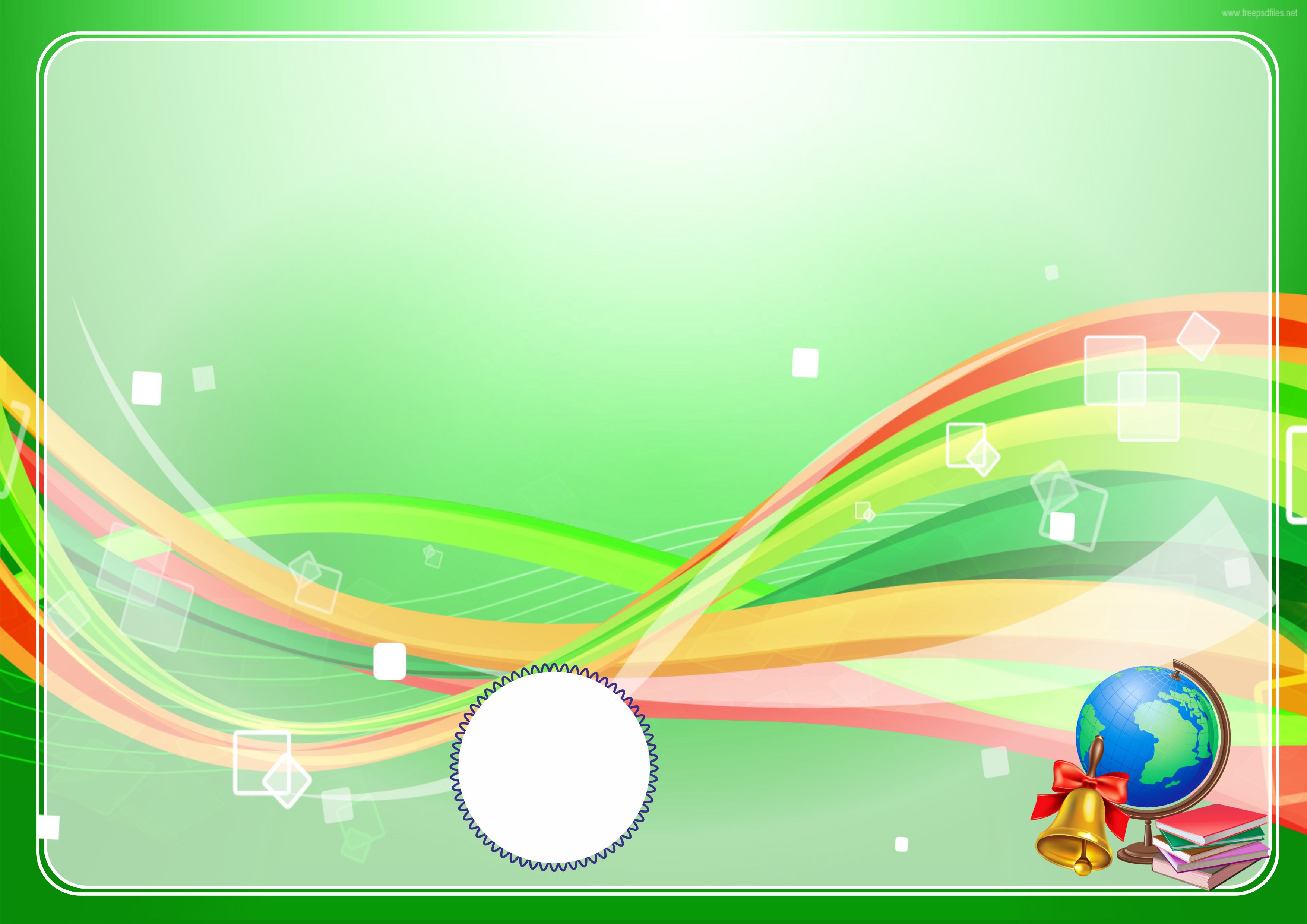 7
Bo‘sh o‘ringa kerakli so‘zlardan mosini toping.
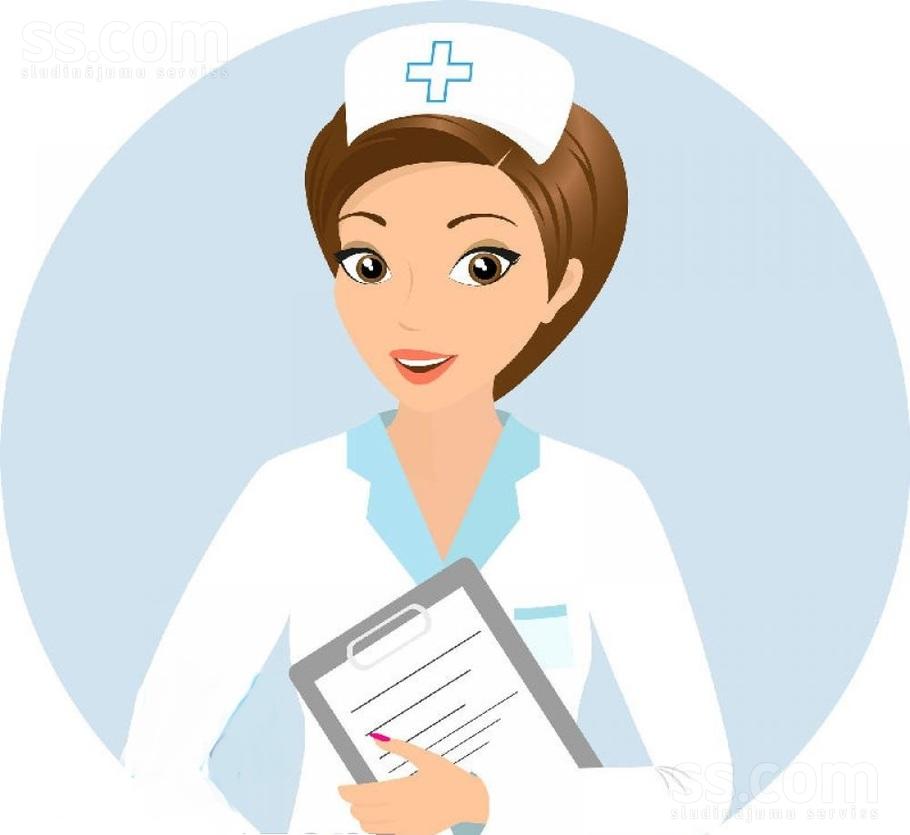 Nasibadan shifokor chiqmasa kerak, chunki  u qondan qo‘rqadi-ku!
axir
ammo
chunki
lekin
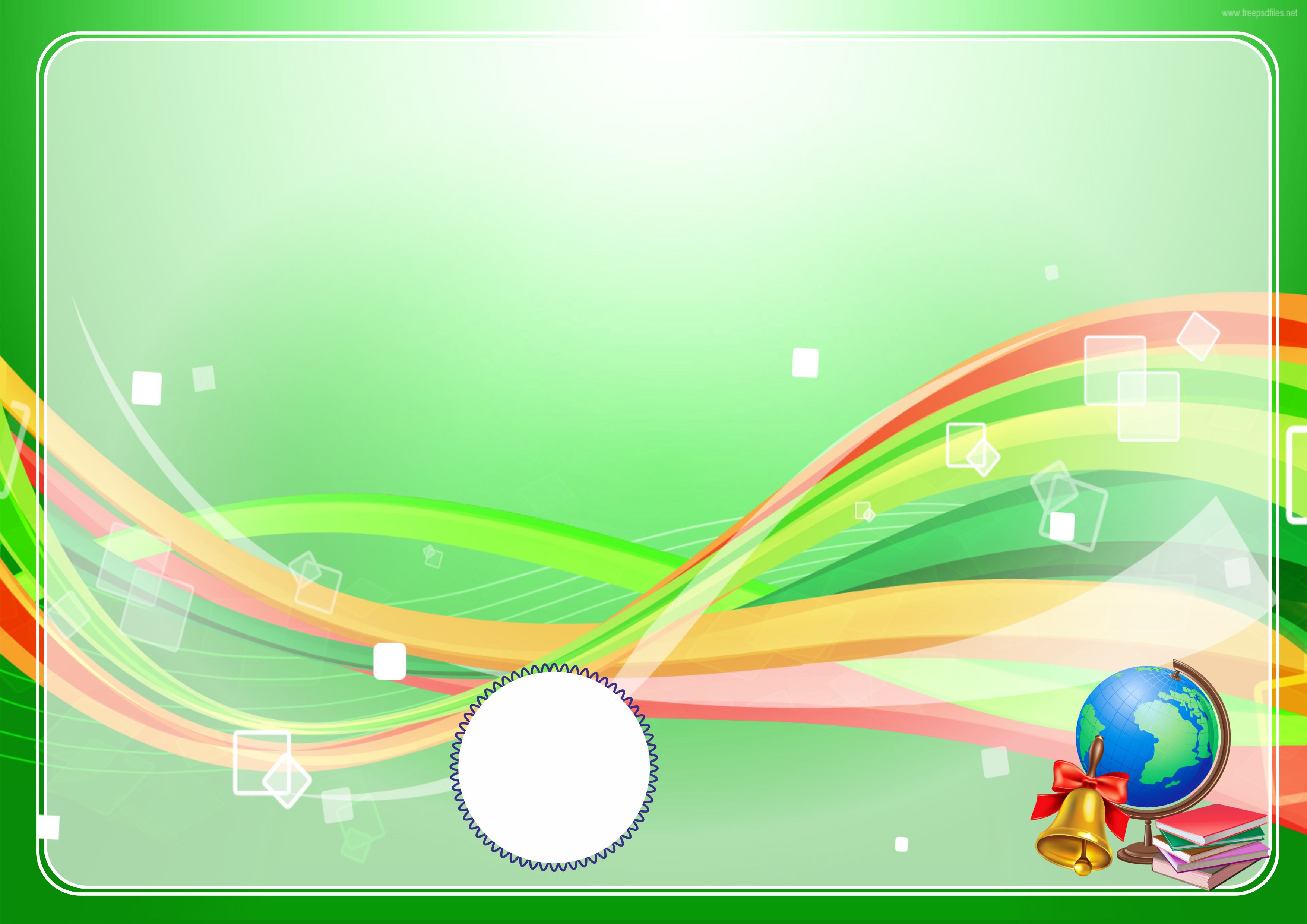 8
Rasmda tasvirlangan bolakay kim? Qaysi javobda uning ismi to‘g‘ri yozilgan.
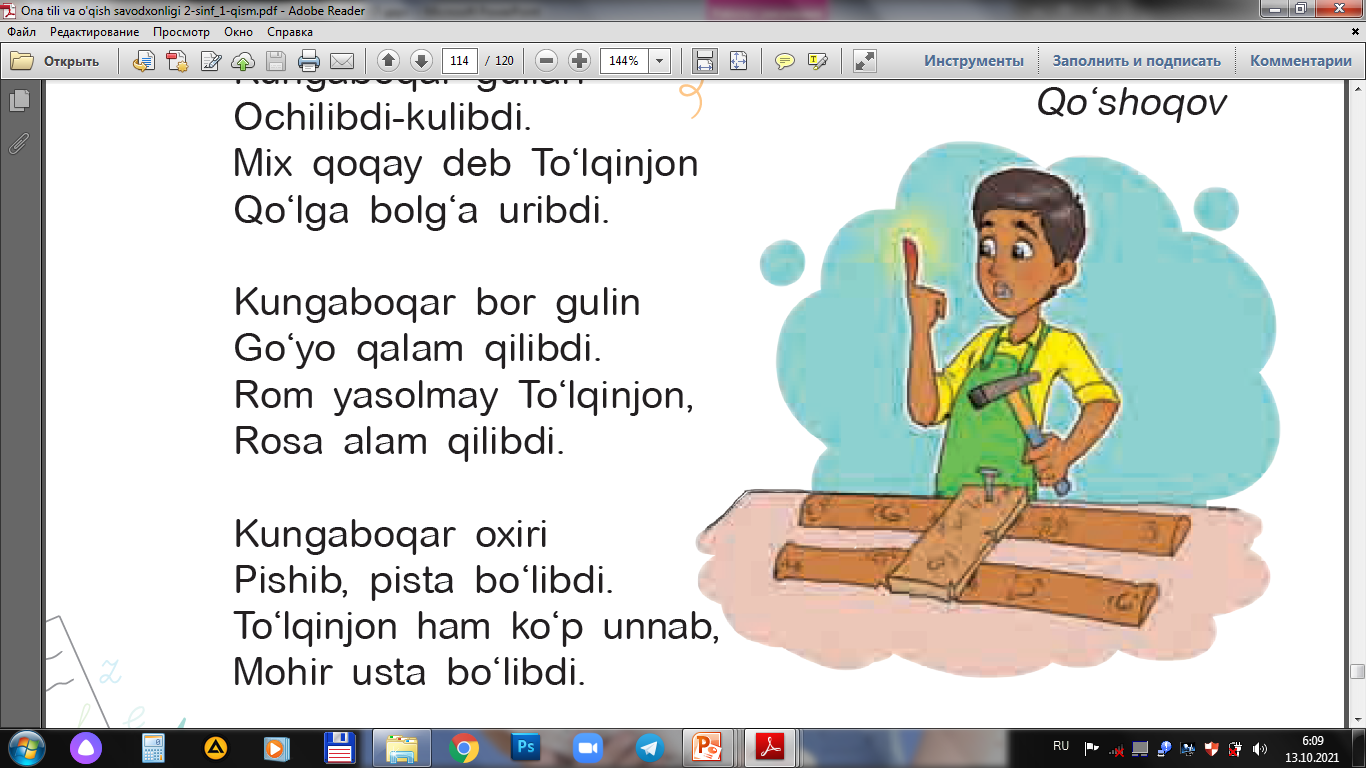 To‘lqinbek
To‘lqinjon
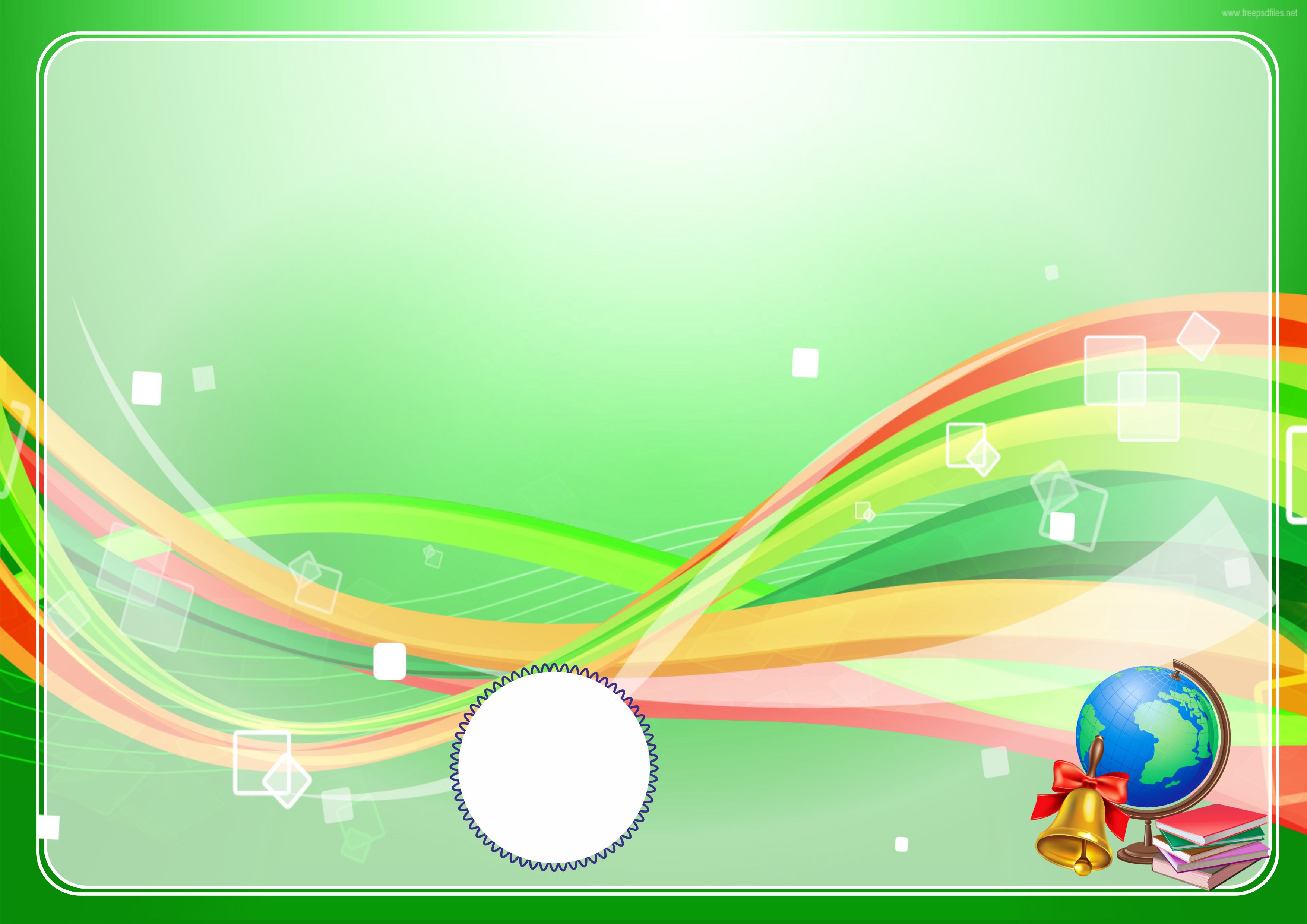 9
Ushbu she’rda qaysi o‘simlik haqida so‘z borgan?
Xoh o‘simlik, xoh odam
Bo‘lsa tirishqoq, bardam,
Ko‘ngil qo‘ysa mehnatga,
Albat yetar maqsadga.
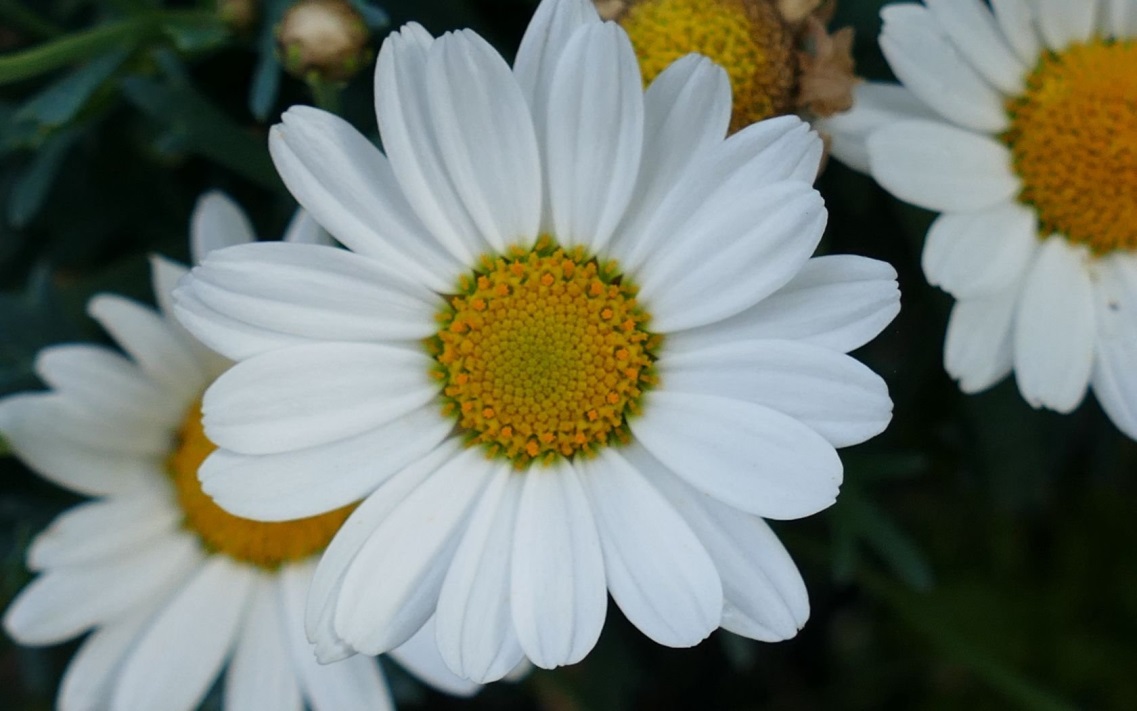 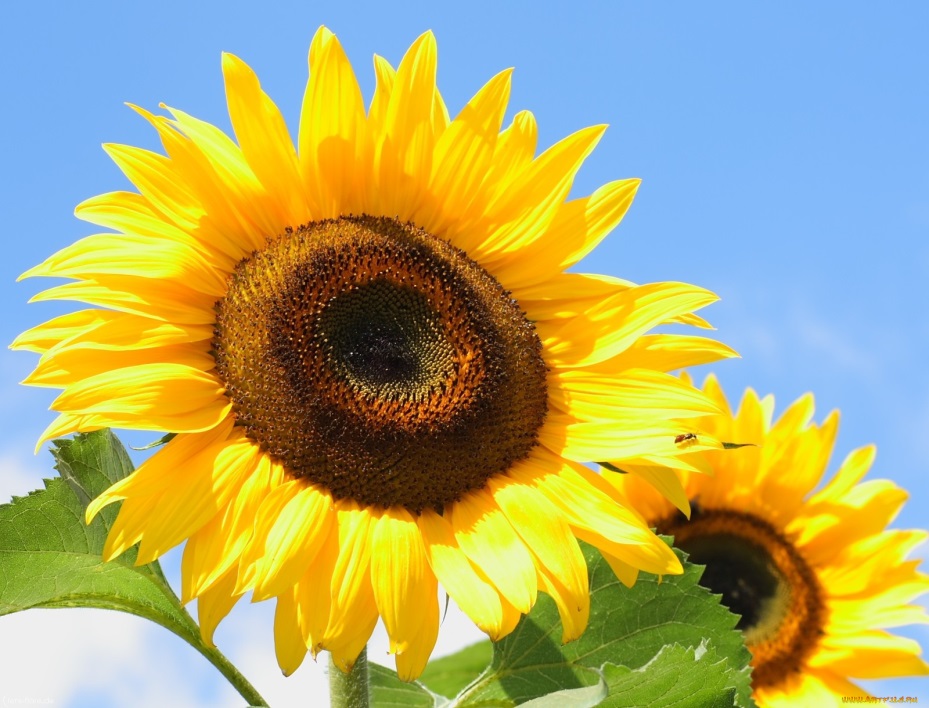 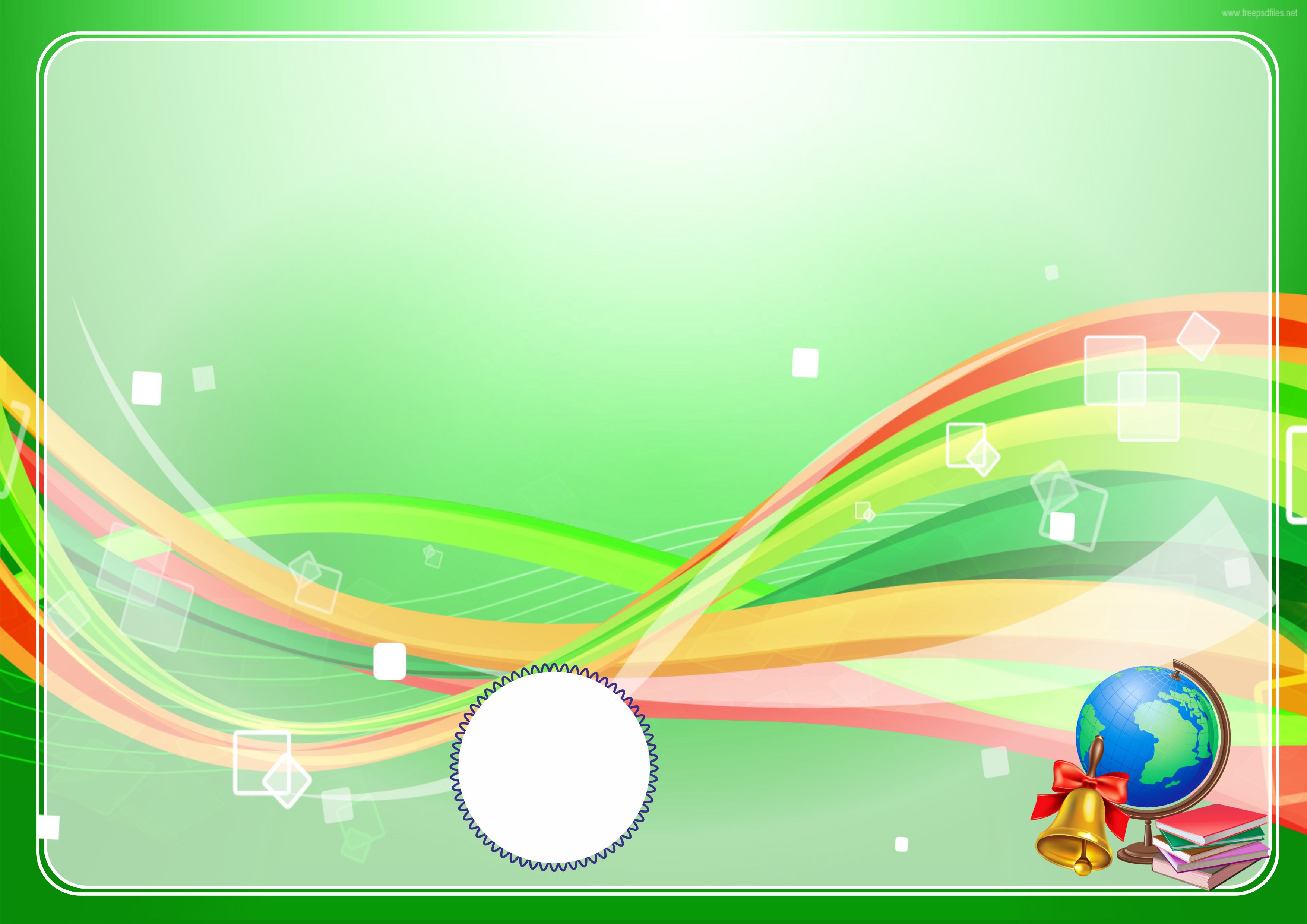 10
“Kungaboqar va To‘lqinjon” 
she’rining muallifi kim?
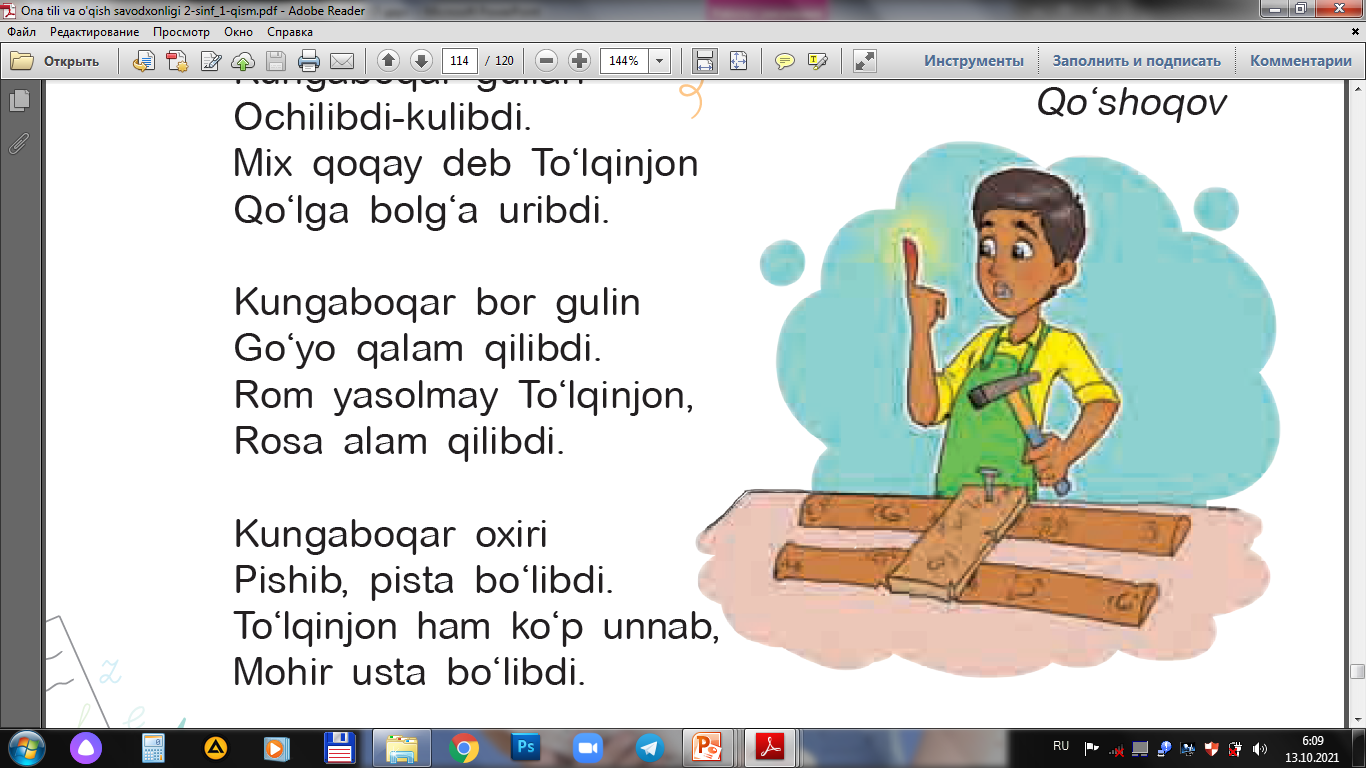 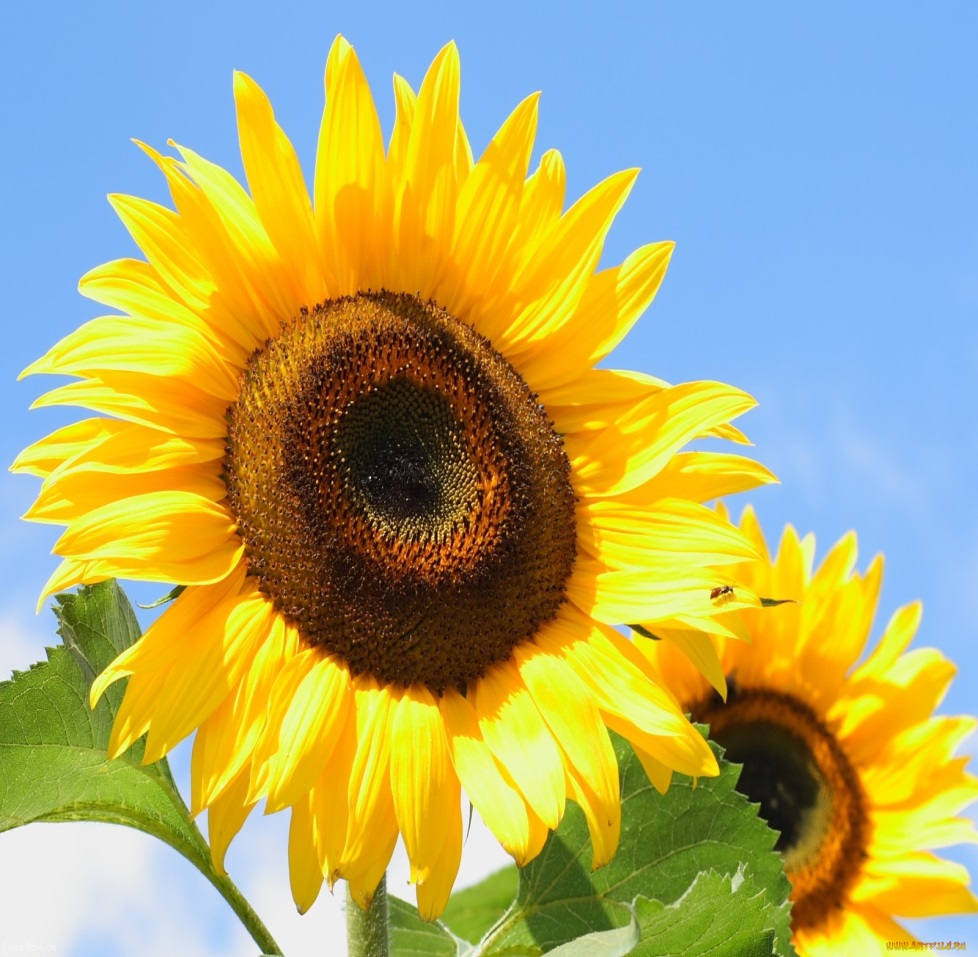 Muhammadjon 
Qo‘shoqov
Kavsar Turdiyeva
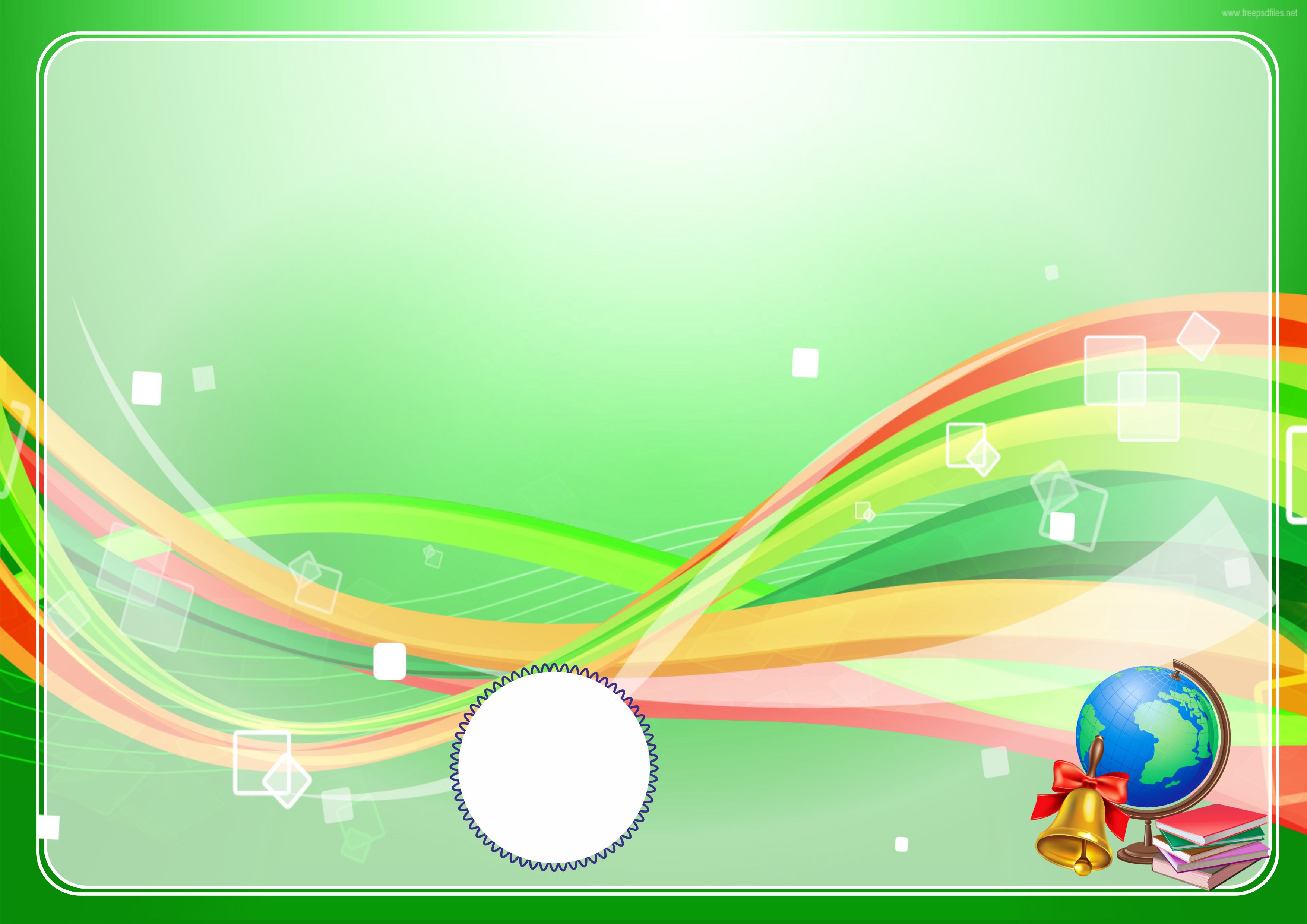 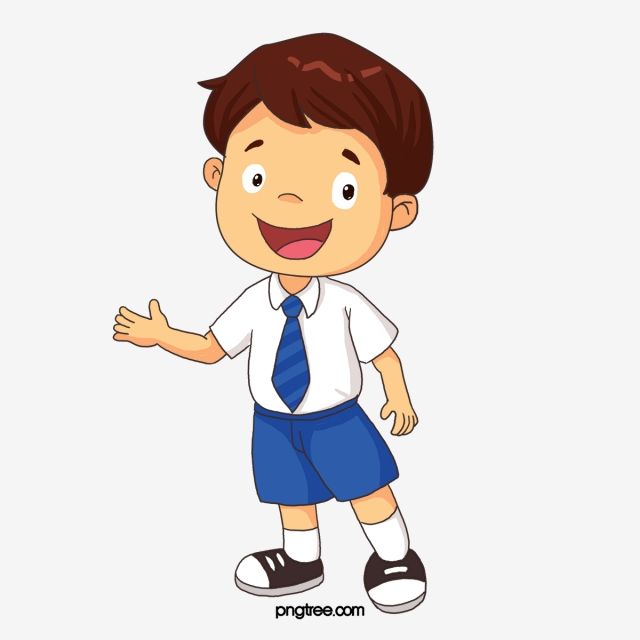 Bugungi dars haqida 
oila a’zolaringiz bilan suhbatlashing
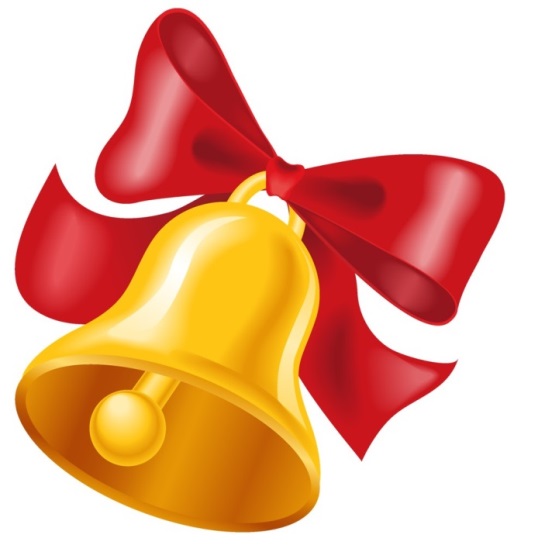